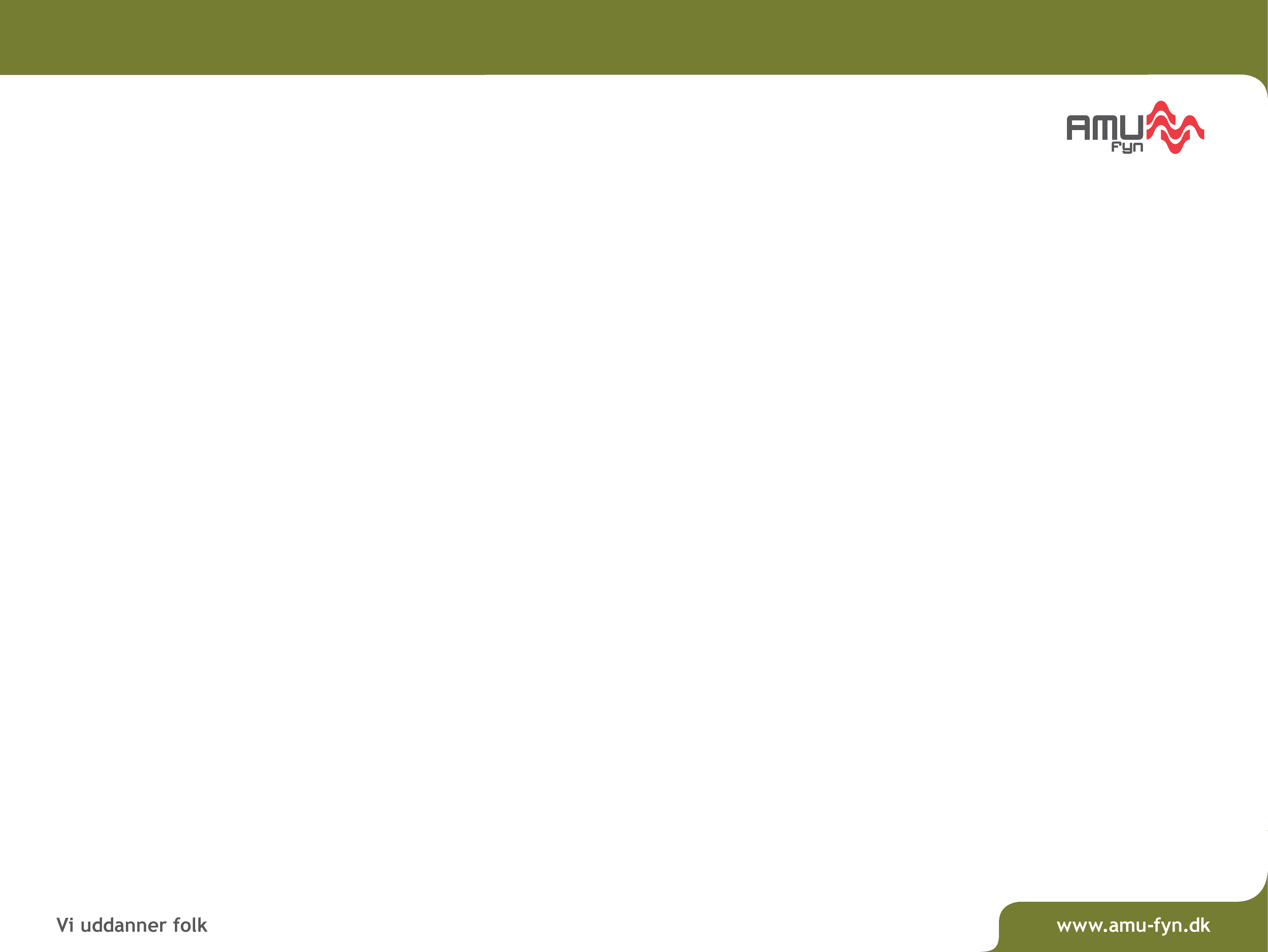 OVERSKRIFT PÅ SLIDE
VEU-rådets besøg 
på AMU-Fyn
onsdag d. 20. juni 2018
AMU-Fyn’s
Skills Denmark vindere
Anlægs- og bygningsstruktør
2011
2015
2017
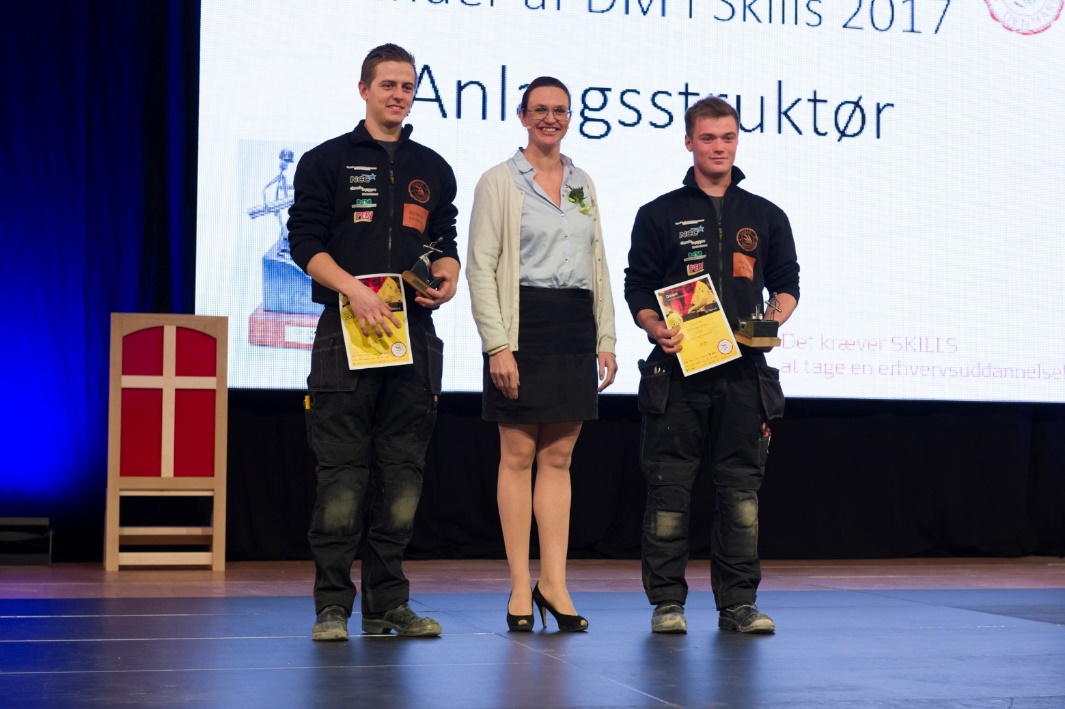 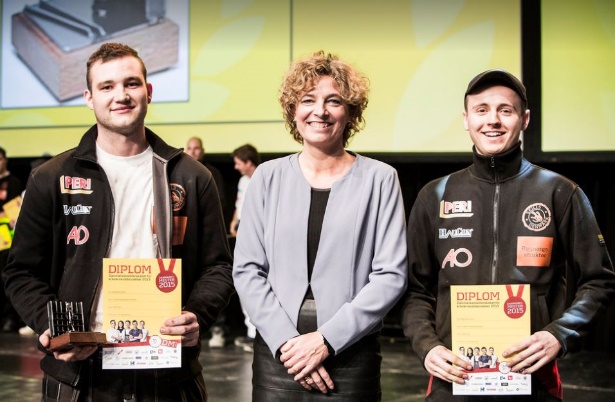 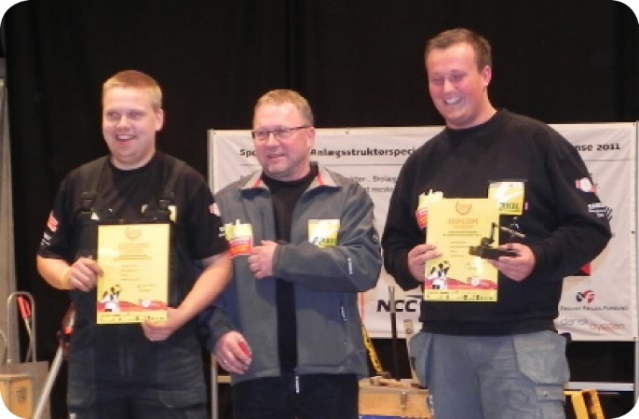 2012
2016
2018
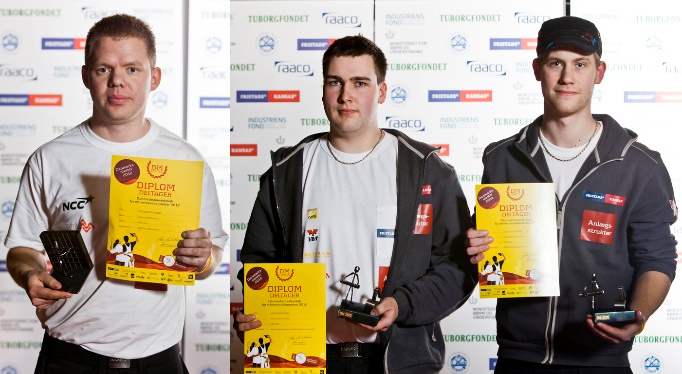 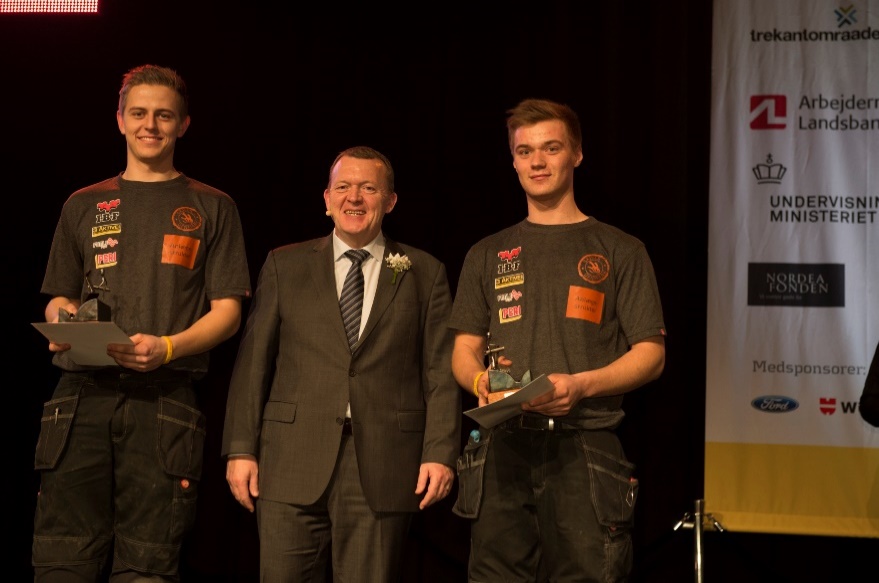 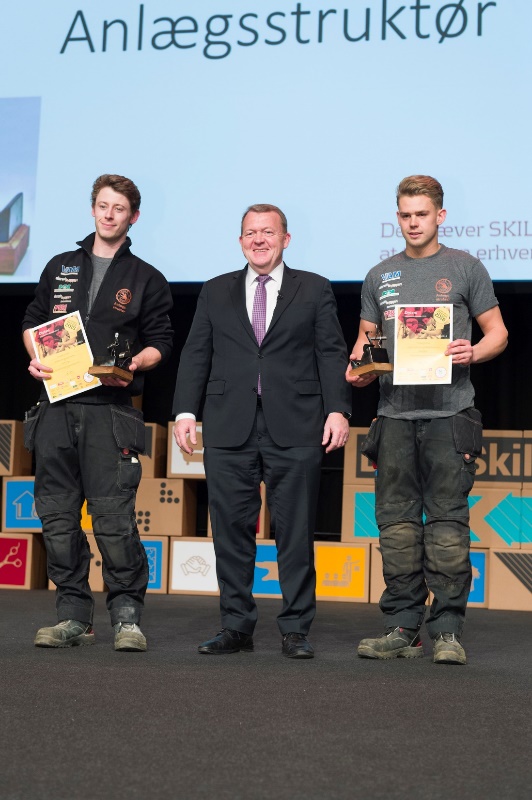 IGU forløb
3 lagerforløb
1 lastbilforløb
2 busforløb
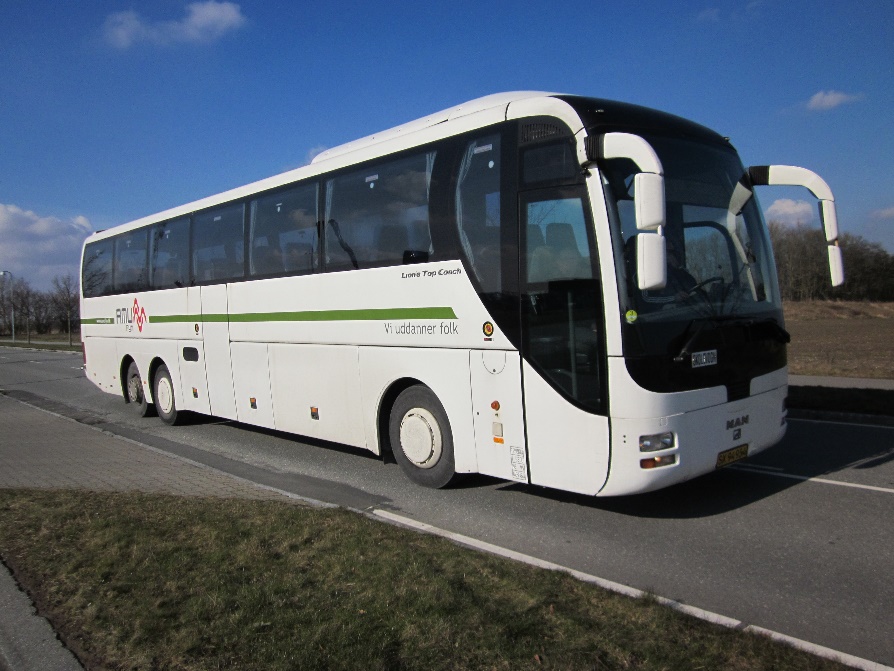 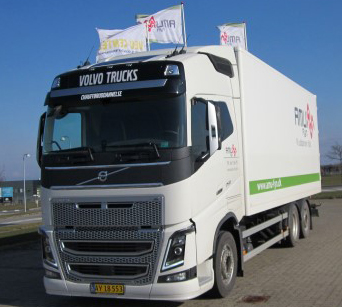 Trepartsforhandlingerne 2016

IGU lovgivningen
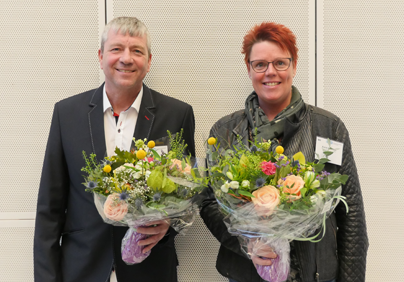 Trepartsforhandlingerne 2017
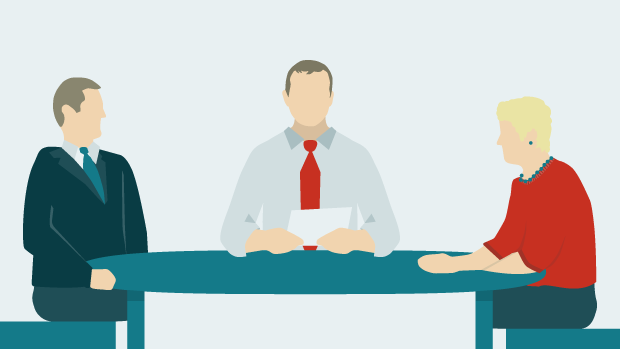 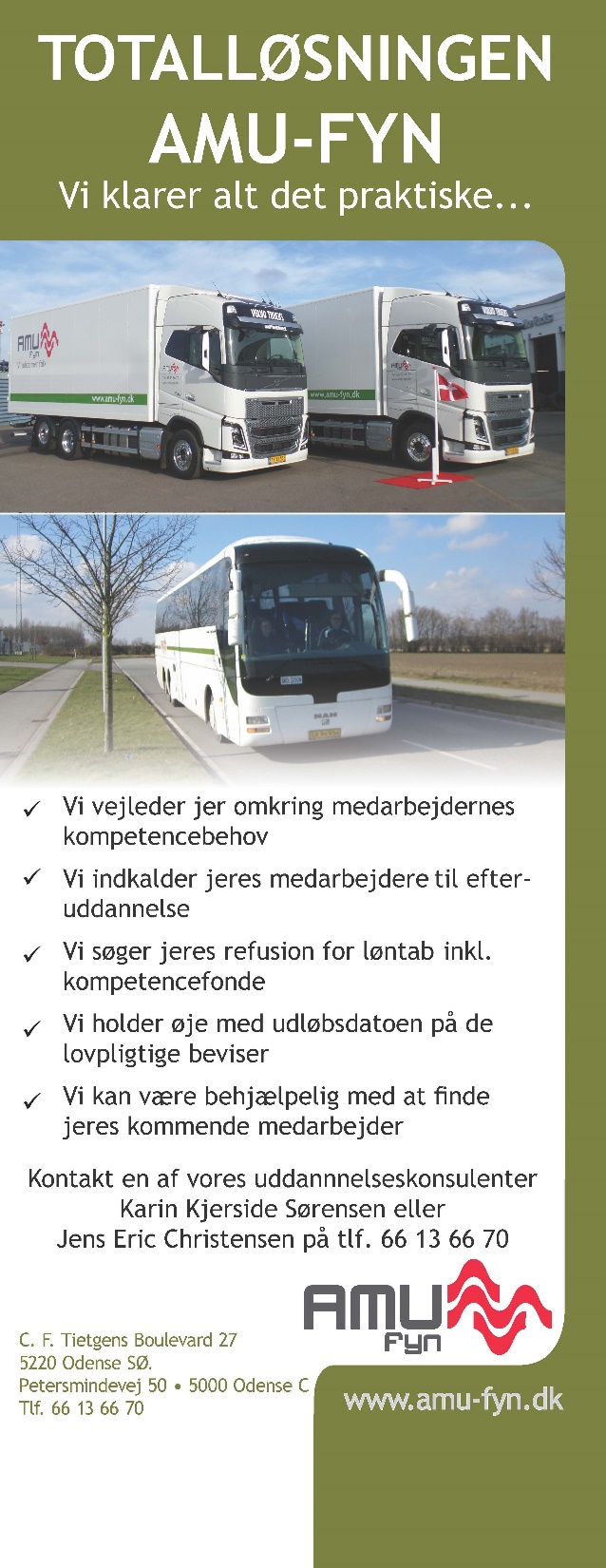 Totalløsningen 
på AMU-Fyn
Fynskortet med totalløsningskunder
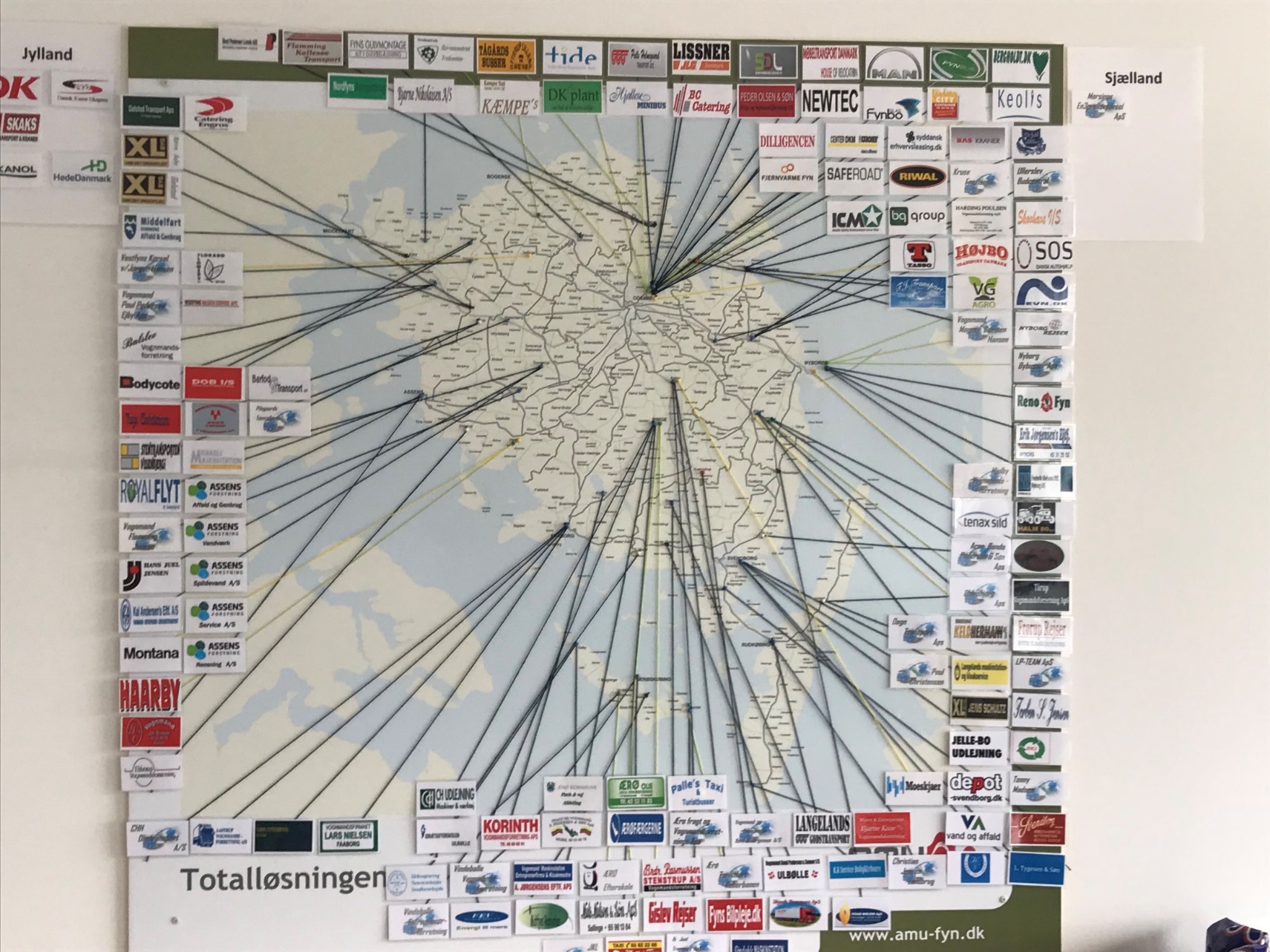 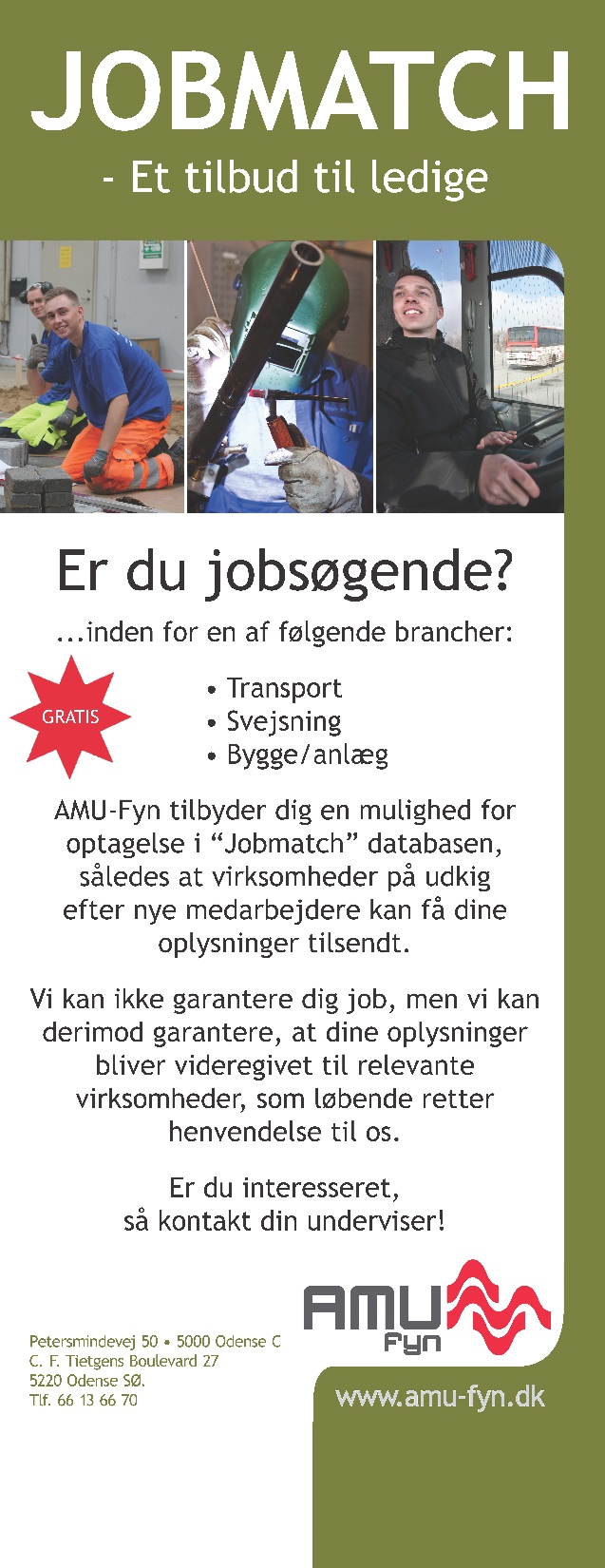 Jobmatch
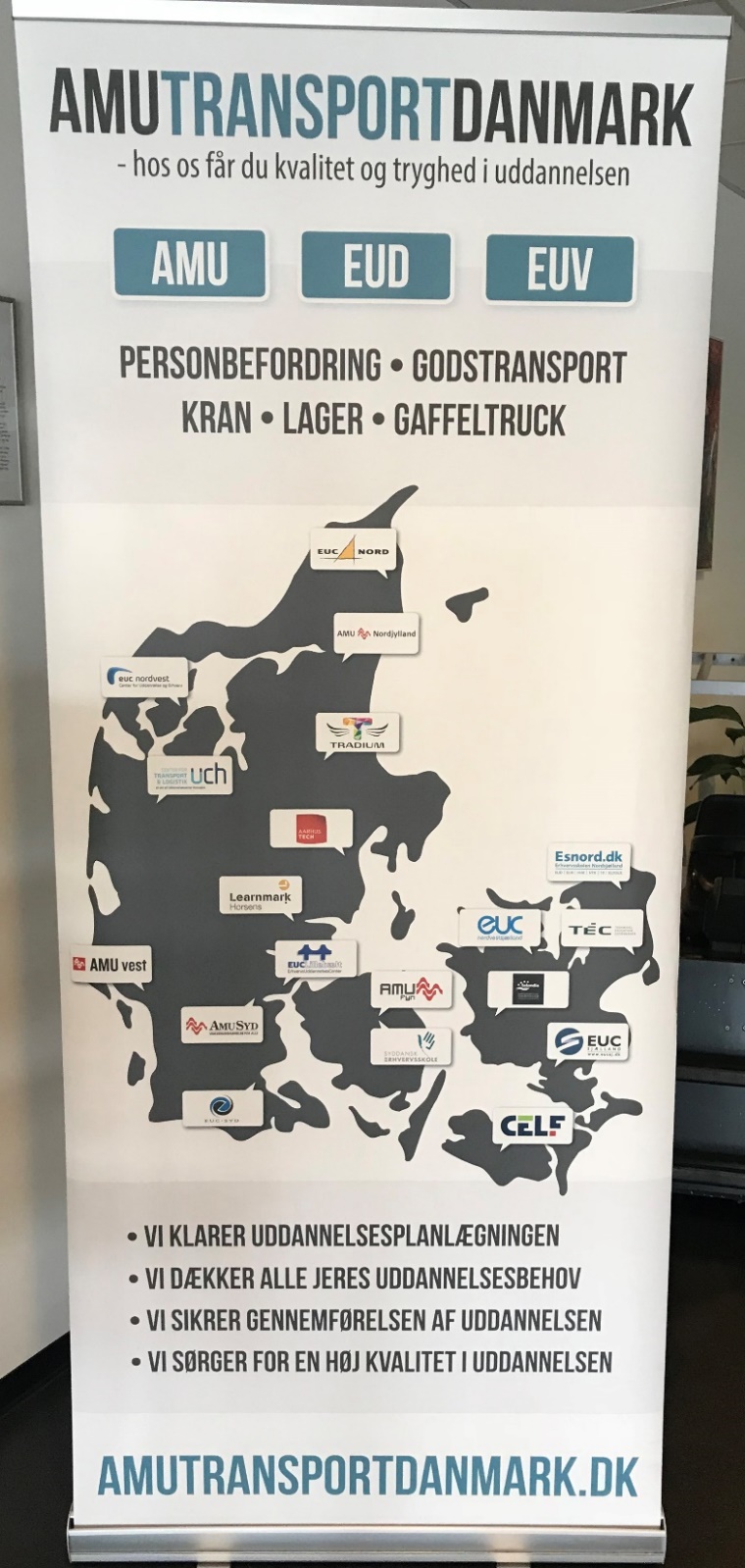 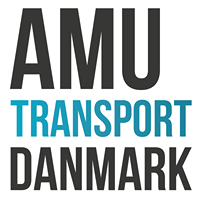 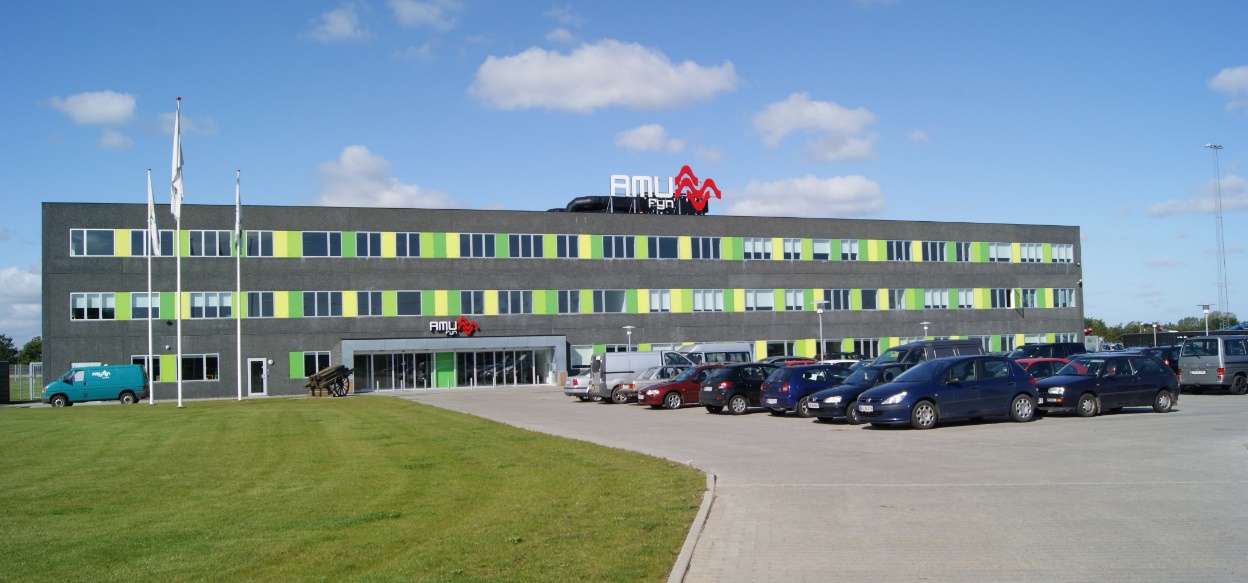 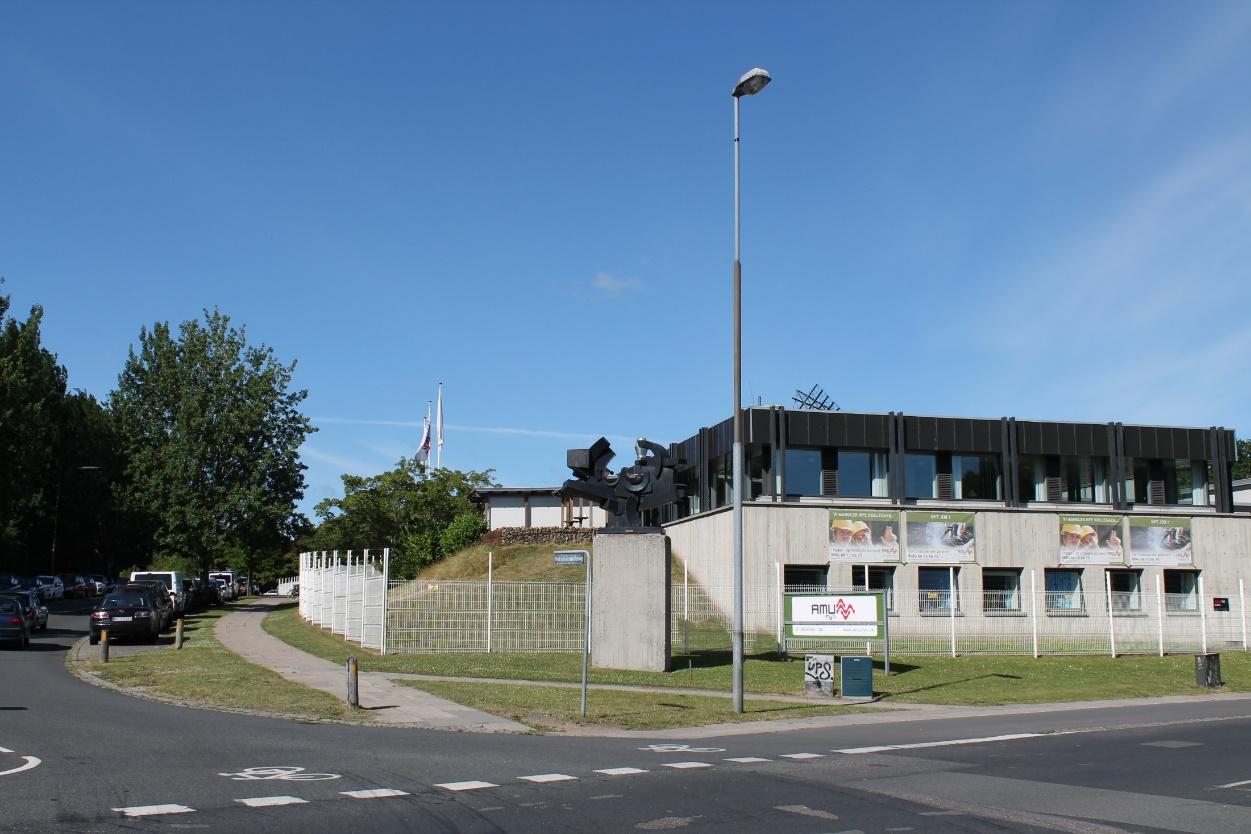 Godt møde!